Осевая симметрия
Презентация ученицы 11 класса Школы №1405 «Вдохновение»
Александрийской Ксении
Преподаватель: Бутова Александра Владимировна
Осевой симметрией  с осью α называется такое отображение пространства на себя, при котором любая точка М переходит в симметричную ей точку М1 относительно оси  α.
M
M1
α
Построим куб   А 2В 2С 2 D 2 А В С D, симметричный кубу  А В С D А 1В 1С 1 D 1 относительно прямой а.
Для этого:
1. Проведем из вершин куба прямые, перпендикулярные прямой а.
2. Измерим расстояния от вершин куба до получившихся точек на прямой и отложим с другой стороны прямой такие же расстояния.
3. Соединим получившиеся точки отрезками А 2В 2 С1 D 2.
4. Получили  куб А 2В 2С 2 D 2 А В С D, симметричный  кубу А В С D А 1В 1С 1 D 1
D1
С1
D2
А1
В1
А2
D
С
D3
α
А
В
А3
Поскольку осевая симметрия представляет отражение плоскости на себя, которое сохраняет расстояние между точками, она является движением плоскости (поворот плоскости в пространстве на развернутый угол относительно прямой α)
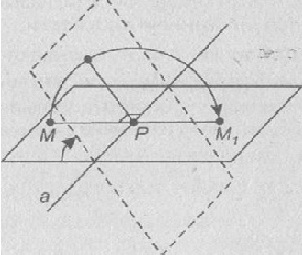 Осевая симметрия на плоскости
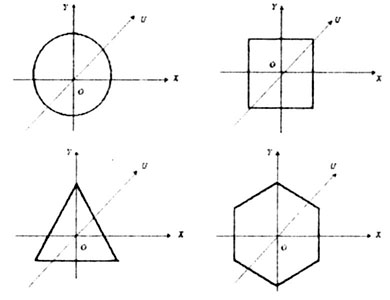 круг
квадрат
треугольник
N- угольник
Осевая симметрия в пространстве
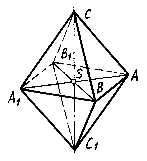 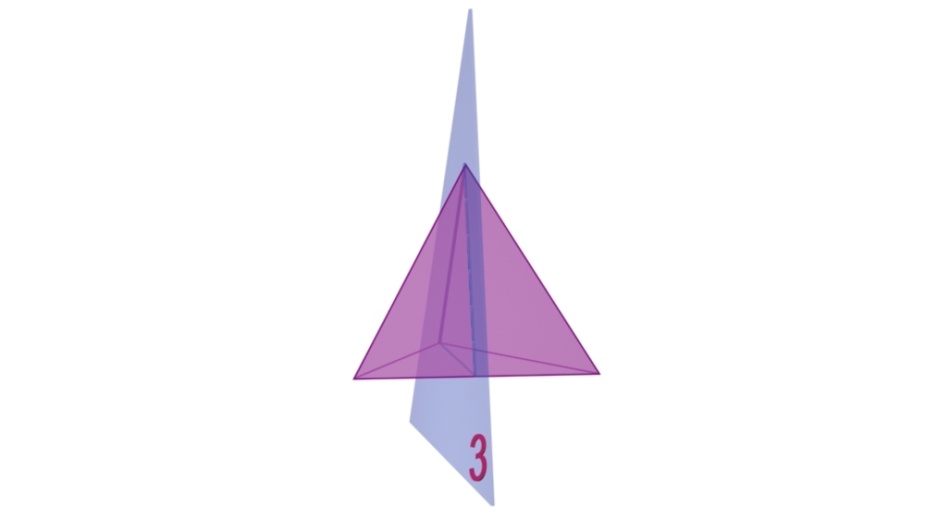 Тетраэдр
Октаэдр
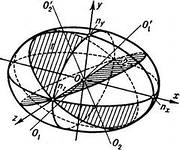 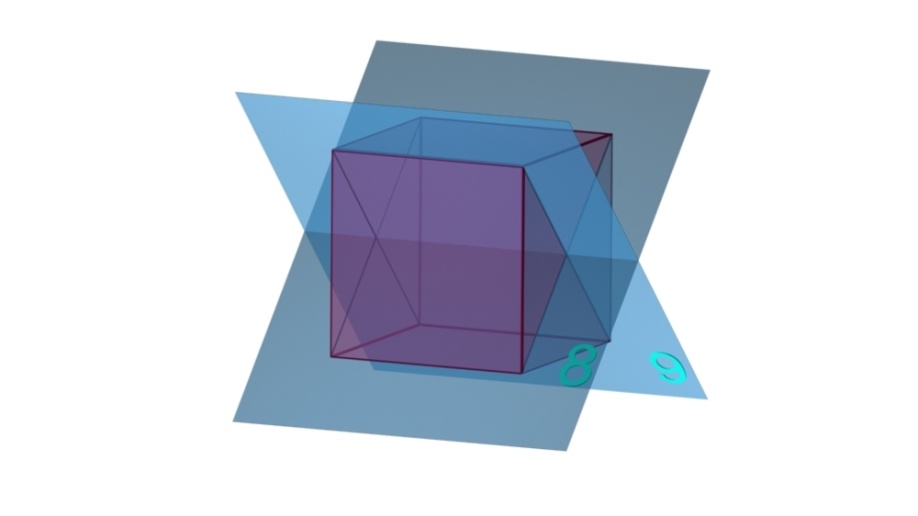 Куб
шар
Источники:
http://belmathematics.by
Учебник геометрии 10-11 класс Л. С. Атанасян
Москва, 2013